Sociálne vzťahy v ľudskej spoločnosti
Kultúra, multikultúrnosť
Kultúra
odlišuje človeka od zvieraťa
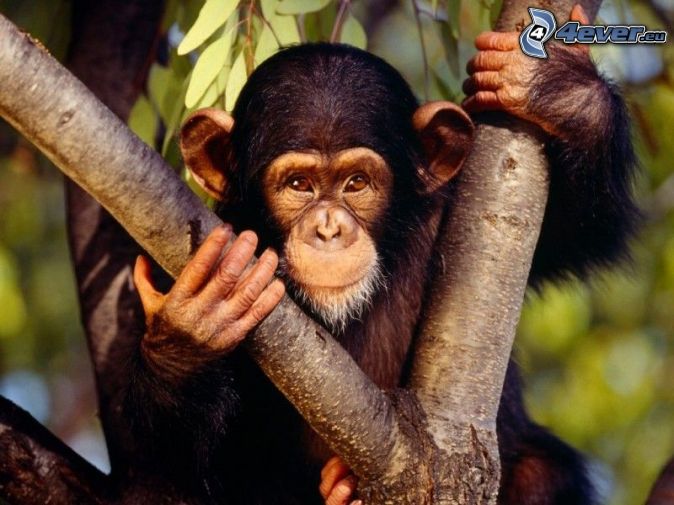 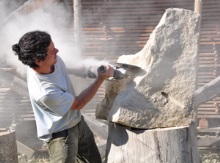 Kultúra
rozumieme ňou výsledky ľudskej činnosti

Kultúra:                          materiálna

                                                         (CD, filmy, sochy)  


nemateriálna - duchovná

             (obsah knihy, CD, filmu)
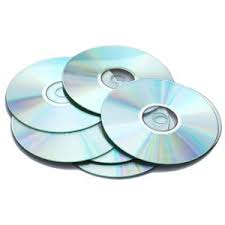 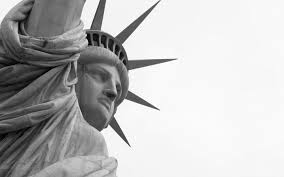 Kultúra
Môže byť : všeobecná
                      univerzálna

                    : konkrétna – vytvára určitá spoločnosť, spoločenská skupina
je vlastná celému ľudstvu
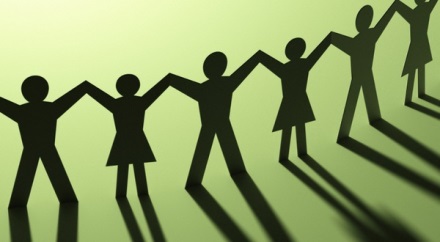 Kultúra
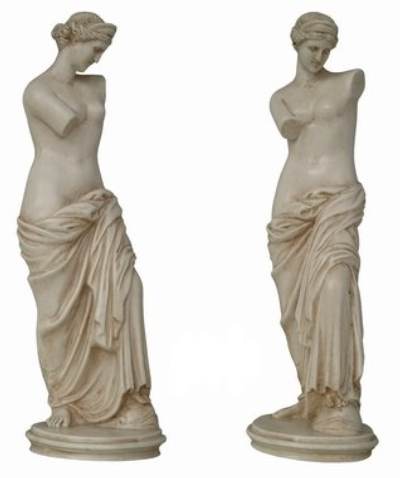 ďalšie delenie kultúry:

umelecká
ľudová
masová
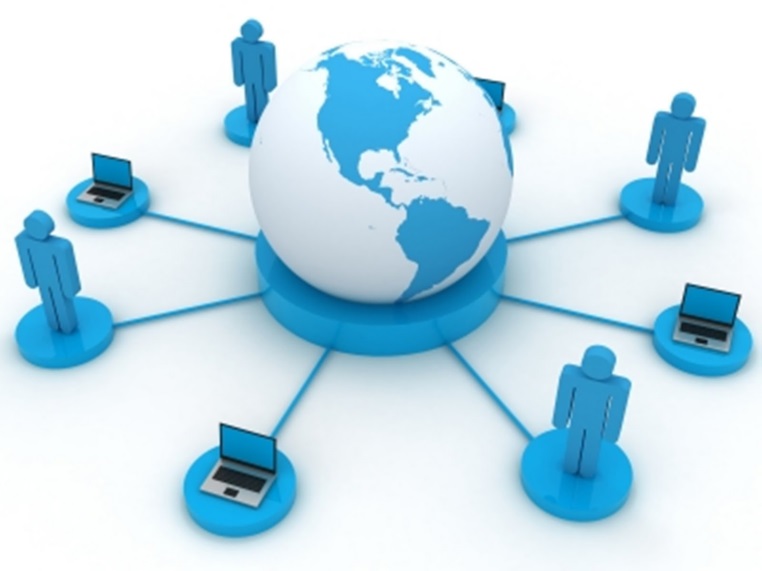 Umelecká kultúra
(romány, filmy, sochy vytvorené konkrétnymi umelcami)
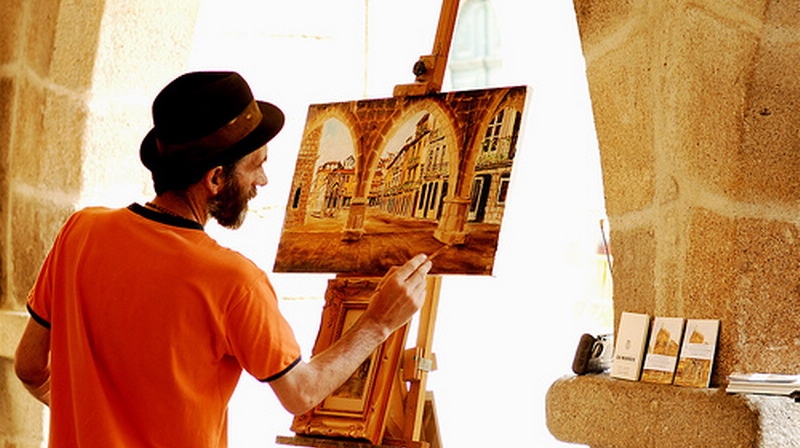 Ľudová kultúra
(ľudové piesne, ľudové tance, folklórne súbory)
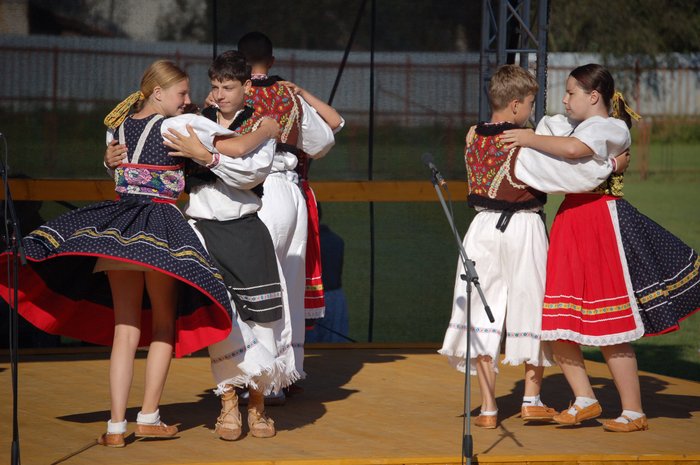 Masová kultúra
vznikla v 20 storočí s rozvojom masovokomunikačných prostriedkov – film, rozhlas, televízia
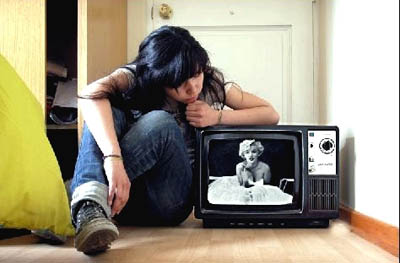 - kultúra sa neustále mení
- svet je plný odlišných kultúr
neexistuje nejaká jedna kultúra, ktorá by bola nadradená ostatným

Všetky kultúry sú rovnocenné.

Svet je multikultúrny.
Ďakujem za pozornosť
© Mgr.Peter Argaláš